Church History
Apostasy, Reformation, and Restoration
Reformation (12th - 13th  Century)
Lesson 6: Birth of Reformation
Petrobrusians
Henricians
Waldensians
What were some reasons Christianity continued to grow during these times of persecutions?
Salvation
The Idea of a witnessed Human/God that Lived and died for the People
Salvation by Baptism over pain or expense initiation rites
The offer of a personal relationship with God
The idea that people would help each other simply by Loving each other
Colossians 3:10-11 A since of belonging
False Teaching in the Catholic Church
Infant Baptism
The veneration of the Cross
Transubstantiation
Prayers for the Dead
Petrobrusians (approx. 1120 AD)
Peter of Bruys 
Medieval French religious teacher
He was called a heresiarch (leader of a heretical movement) by the Roman Catholic Church 
He opposed infant baptism, the erecting of churches and the veneration of crosses, the doctrine of transubstantiation and prayers for the dead.
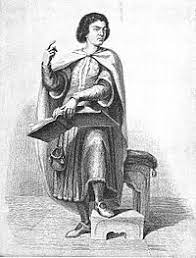 Petrobrusians (1131 AD)
Peter of Bruys 
Crosses became for the Petrobrusians objects of desecration and were destroyed in bonfires. 
In 1131 AD, Peter was publicly burning crosses in St Gilles, near Nîmes. The local populace, angered by Peter's destruction of the crosses, cast him into the flames of his own bonfire
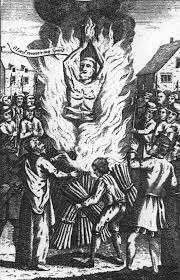 Henricians (approx. 1135 AD)
Henry of Lausanne
A former Cluniac monk 
Adopted the Petrobrusians' teachings about 1135
Modified form of Peter of Bruy’s teaching, opposing all worship involving the church clergy.
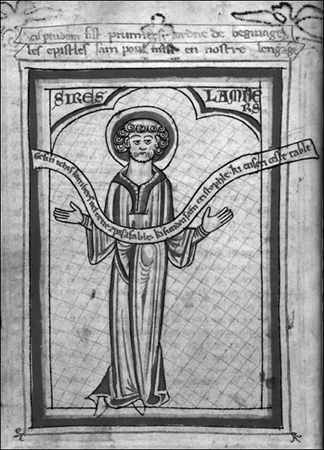 Henricians (approx. 1135 AD)
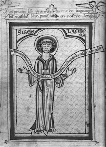 Henry of Lausanne
Bernard of Clairvaux, in writing to a nobleman and inviting him to put down the heretics. 
“The churches are without flocks, the flocks without priests, the priests are nowhere treated with due reverence, the churches are leveled down to synagogues, the sacraments are not esteemed holy, the festivals are no longer celebrated.”
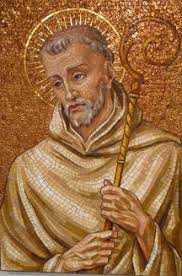 Henricians (approx. 1135 AD)
Henry of Lausanne
Arrested sent to prison for life in 1148 AD but died within a year.
Both the Petrobrusians and Henrician sects died out by 1151 AD
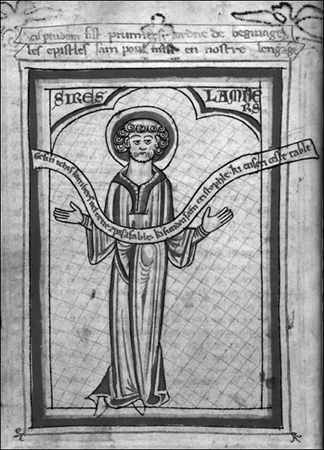 Your Thoughts
Waldensians (approx. 1170 AD)
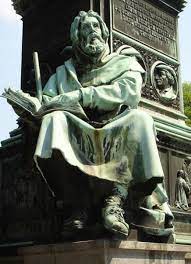 ‘Peter’ Waldo
A wealthy merchant who gave away his property around 1170 AD, preaching apostolic poverty as the way to perfection.
Waldensians (approx. 1170 AD)
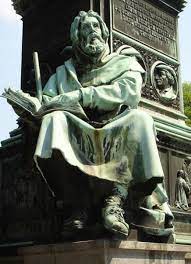 ‘Peter’ Waldo
In the spring of 1179, Waldo and his followers were forbidden by the church to preach unless explicitly invited by a priest. 
Several years later, around 1183, Waldo was banned from the city by the archbishop of Lyons.
When he was warned to stop preaching, Waldo responded with the words of the Apostle Peter in Acts 4:19: “Do you think God wants us to obey you rather than him?” 
Some historians believe this episode was the catalyst for Waldo being referred to as “Peter Waldo” by future Waldensians.
Waldensians (approx. 1170 AD)
Temporal offices and dignities were not meant for preachers of the Gospel 
Relics were no different from any other bones and should not be regarded as special or holy
Holy water was no more valuable than rainwater 
Prayer was just as effectual if offered in a church or a barn
Catholic Church as the harlot of the Apocalypse.
They rejected what they perceived as the idolatry of the Catholic Church and considered the Papacy as the Antichrist of Rome.
Waldensians (approx. 1170 AD)
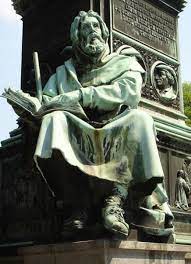 Saw themselves as part of the Roman Catholic Church until the time of the Reformation.
Many took communion at least once a year and baptized their children.
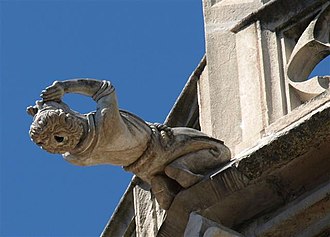 Waldo depicted as a gargoyle on Lyon Cathedral: he is depicted with a hollow head, like a madman, preaching towards the sky, instead of prostrating himself before God.
Waldensians (approx. 1170 AD)
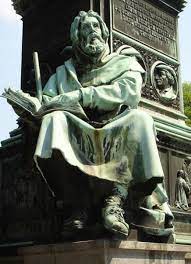 Centuries of persecutions
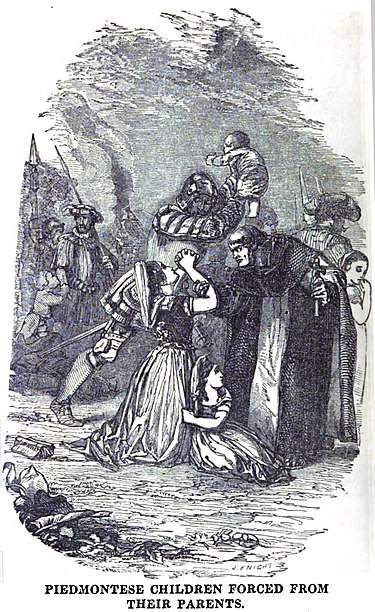 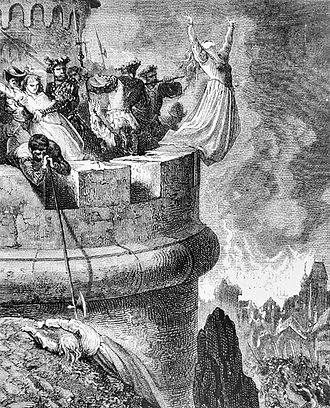 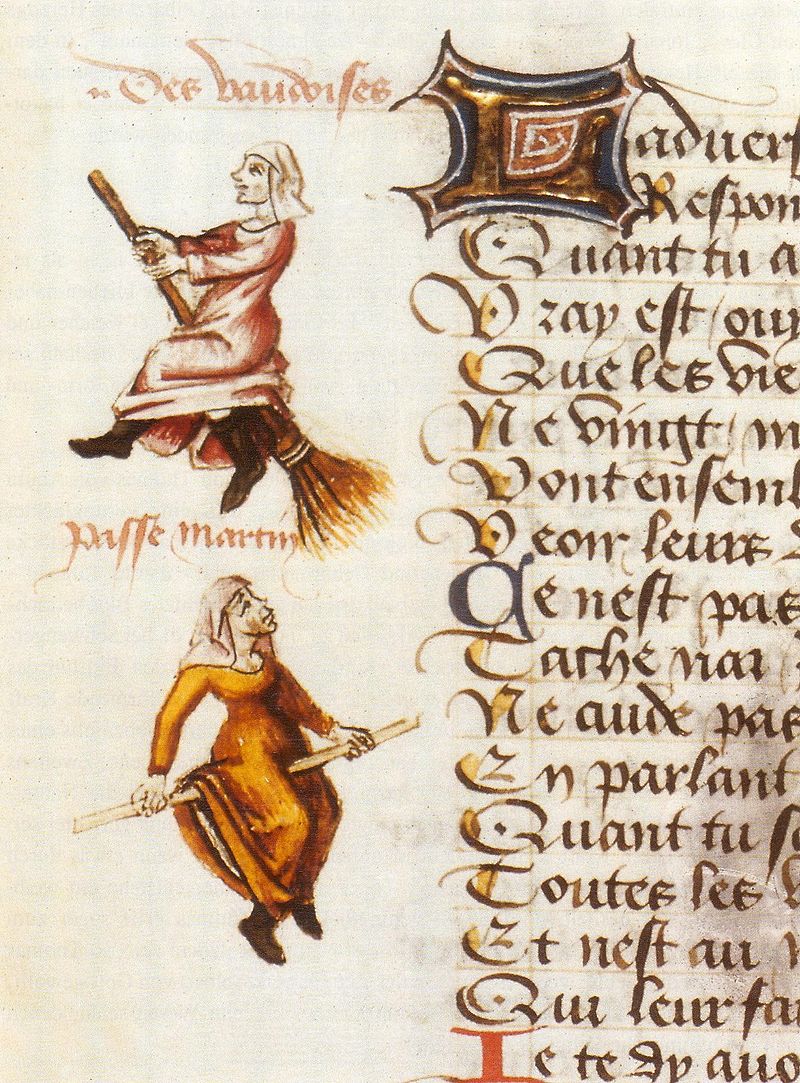 Your Thoughts
Reformation
the action or process of reforming an institution or practice.
Reformation (14th - 15th  Century)
Lesson 7: Birth of Reformation
John Wycliffe
First English translation of New and Old Testament
Jan Hus
John Wycliffe (1330-1384)
Born Yorkshire, England 
Student at Oxford 1345 
Survived the Black Death      1346-1353
Bachelor’s Degree 1369
Appointed Master of Balliol College at Oxford
Doctorate in Theology 1372
How the Black Death inspired Reformation 1346-1353
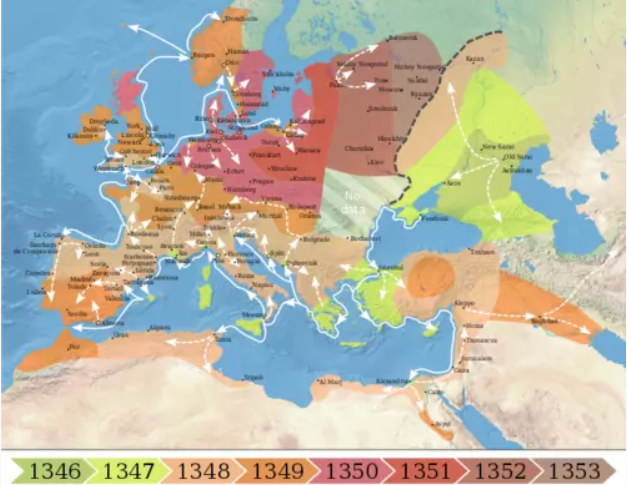 How the Black Death inspired Reformation 1346-1353
The plague was a punishment from God for humanity's sins 
“Bad Air”, 
Witchcraft and Sorcery, 
Individual life choices including one's piety or lack of it.
How the Black Death inspired Reformation 1346-1353
Penitential processions, attending mass, fasting, prayer, use of amulets and charms
The Flagellant Movement
Attempted to make cures and fumigation of “bad air”
Flight from infected areas
Persecution of marginalized communities, especially the Jews
How the Black Death inspired Reformation 1346-1353
Death of Thomas Bradwardine
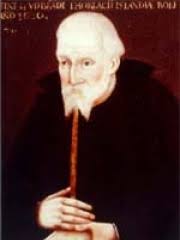 How the Black Death inspired Reformation 1346-1353
Death of Thomas Bradwardine
Church’s Aid had no effect
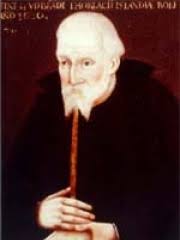 How the Black Death inspired Reformation 1346-1353
Death of Thomas Bradwardine
Church’s Aid had no effect
Wycliffe turned to scripture over church ordinances
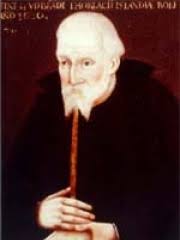 John Wycliffe’s First Arguments
Festivity of the Lord’s Supper 
Powers the church had over sins
John Wycliffe losing favor with the church
In 1374 Wycliffe caught the attention of John of Gant, one of the sons of King Edward III.
Wycliffe was sent as part of a delegation to Pope Gregory XI to settle disputes over the king's rights vs. the pope's in land ownership.
Wycliffe took the king's side in this dispute, gaining him the favor of the royal house.
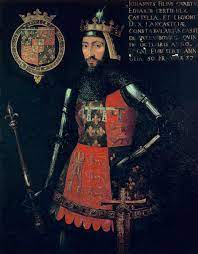 John Wycliffe’s Growing Arguments
Festivity of the Lord’s Supper 
Powers the church had over sins
Hierarchy 
Land-Greed
John Wycliffe called to London
William Courtney, Archbishop of Canterbury
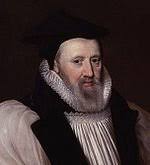 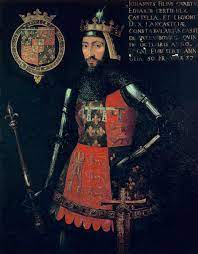 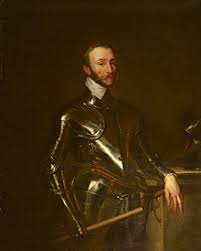 John Wycliffe called to London
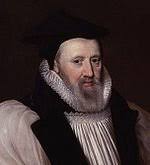 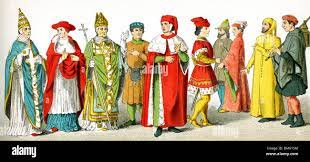 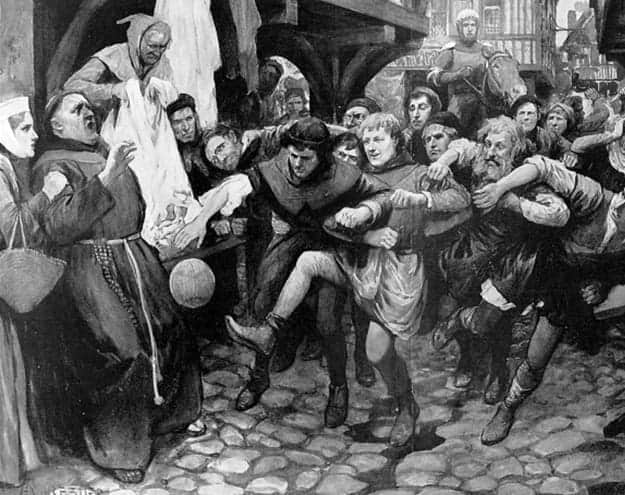 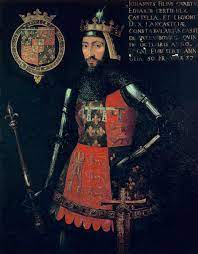 John Wycliffe called to London
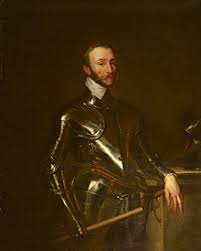 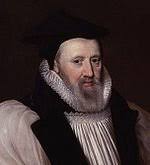 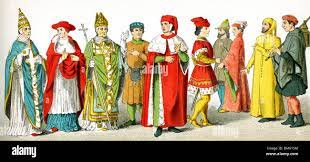 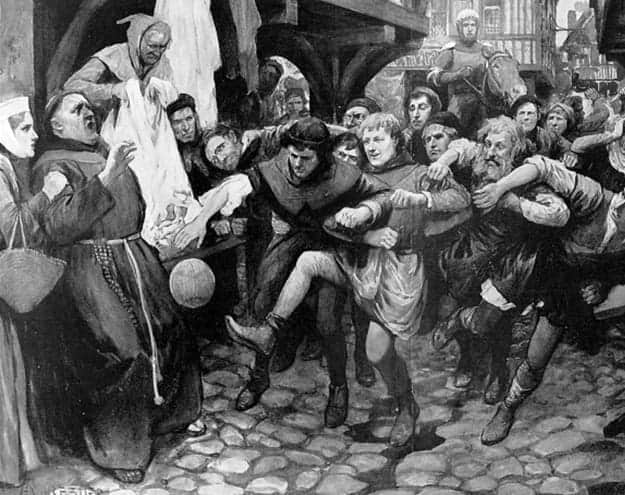 Courtenay could not condemn Wycliff without risking a riot and possibly incurring the wrath of the nobility but could not dismiss the charges without compromising the authority of the Church. 
He was left with no option but to warn Wycliffe against preaching unorthodox doctrines and then letting him go.
First English Translation of the Bible
First English Translation of the Bible
Old Testament 1382
New Testament 1384
Xylography
Wycliffe’s Lollards
John Wycliffe’s Death and Exhumation
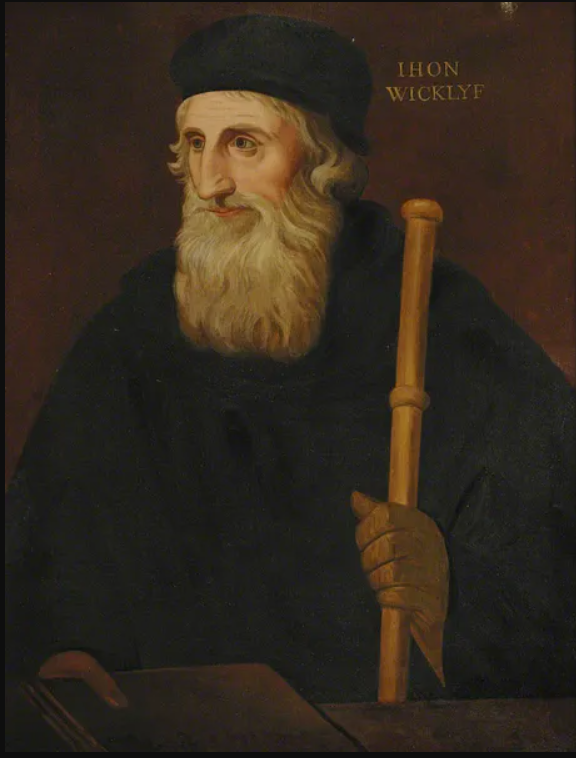 Died in good standing with the church in 1384
John Wycliffe’s Death and Exhumation
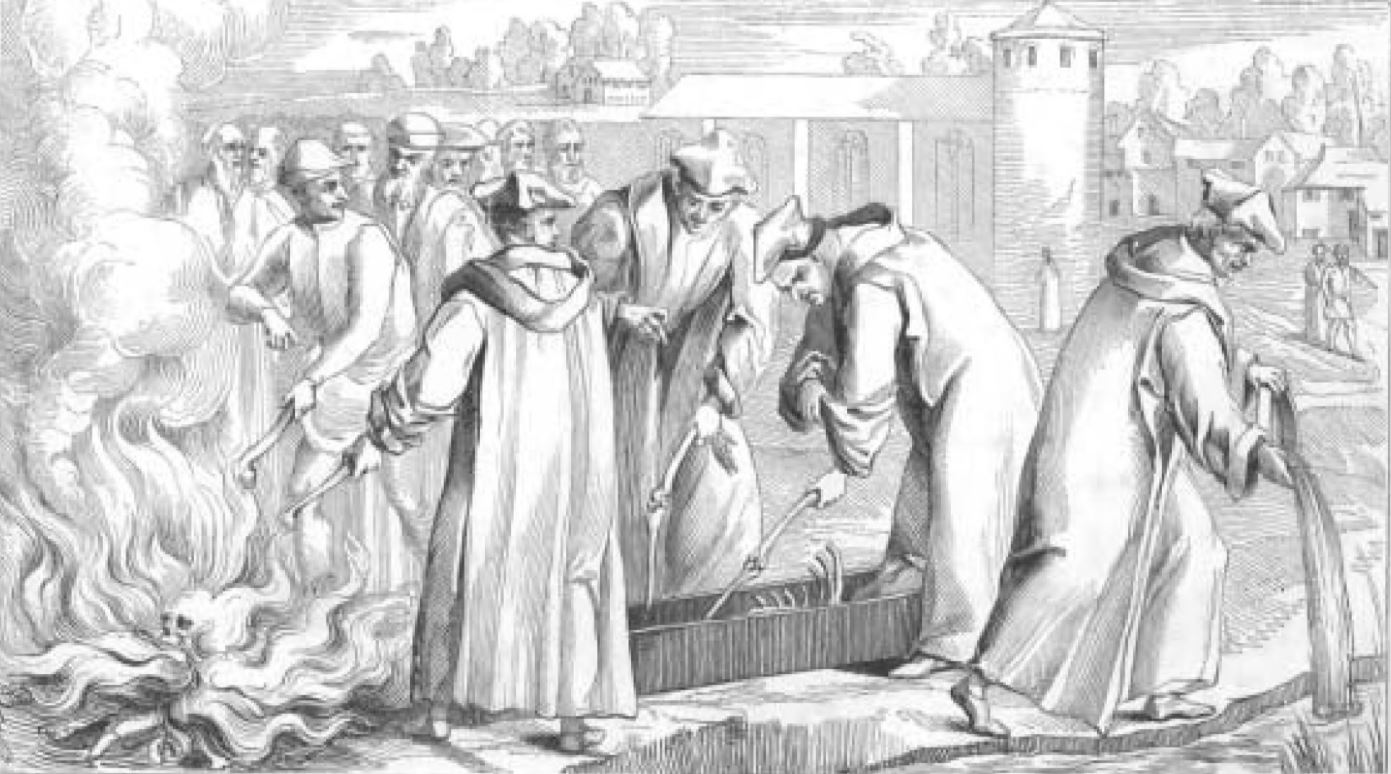 Died in good standing with the church in 1384
Council of Constance in 1415
Wycliffe was condemned as a heretic, his remains dug up burned and poured into River Swift.
Your Thoughts
Jan Hus 1369-1415
Czech philosopher, priest, and theologian 
Inspired by the work of John Wycliffe.
Jan Hus 1369-1415
Introduced to the works of John Wycliffe in 1402 by his friend Jerome of Prague 
Also in 1402, Hus was appointed rector of the University of Prague and priest of the Bethlehem Chapel
Jan Hus Against the Church
Hierarchy Corruption
Condemned the sale of indulgences
Taught Wycliffe’s views but only by scripture
Jan Hus drew a crowd
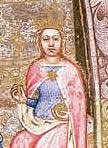 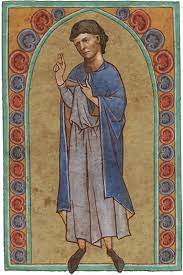 Preached Twice on Sunday to large crowds
Archbishop Zbyněk Zajíc of Hazmburk
King Wenceslaus IV and Queen Sophia supported Hus’ teachings.
In 1413, Hus finished his famous work De Ecclesia (The Church)
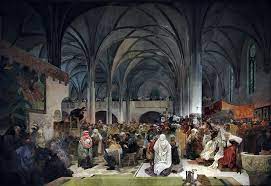 Jan Hus
Sigismund of Hungary 'King of the Romans', convened the Council of Constance 1414
Hus was given a promise of safe conduct by Sigismund
Jan Hus
Sigismund of Hungary 'King of the Romans', convened the Council of Constance 1414
Hus was given a promise of safe conduct by Sigismund
November 1414 and, while waiting for the conference to begin, Hus preached to the people of the city. 
Catholic officials cited this as a violation of his safe-conduct pass and had him arrested.
Jan Hus
Burned at the stake on 6 July 1415
His ashes were cast into the Rhine River afterwards to prevent his followers from housing them for veneration, and his works were condemned and ordered destroyed as heresies.
Hussite Wars 1419 - 1434
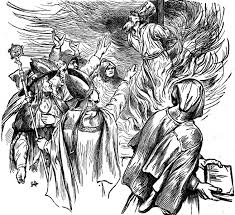 Your Thoughts